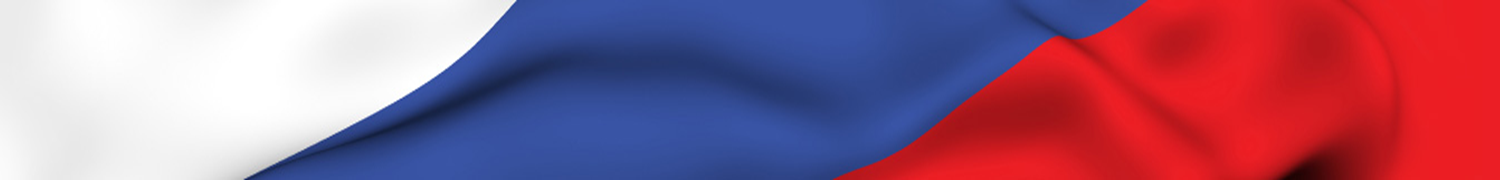 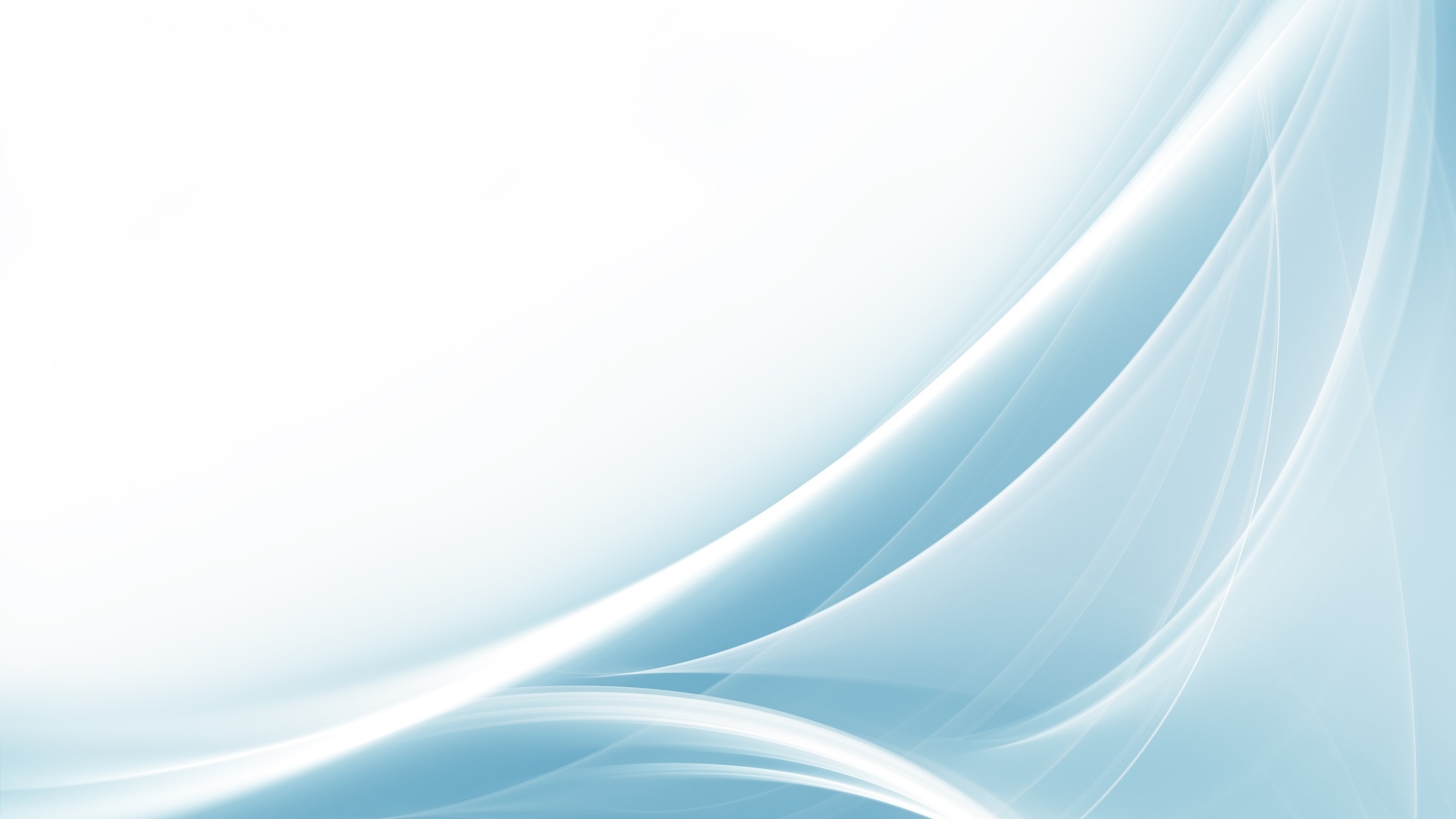 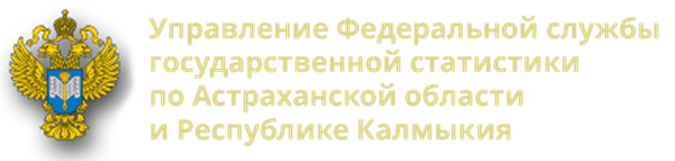 Основные итогисоциально-экономического развитияАстраханской областиза 2018 год
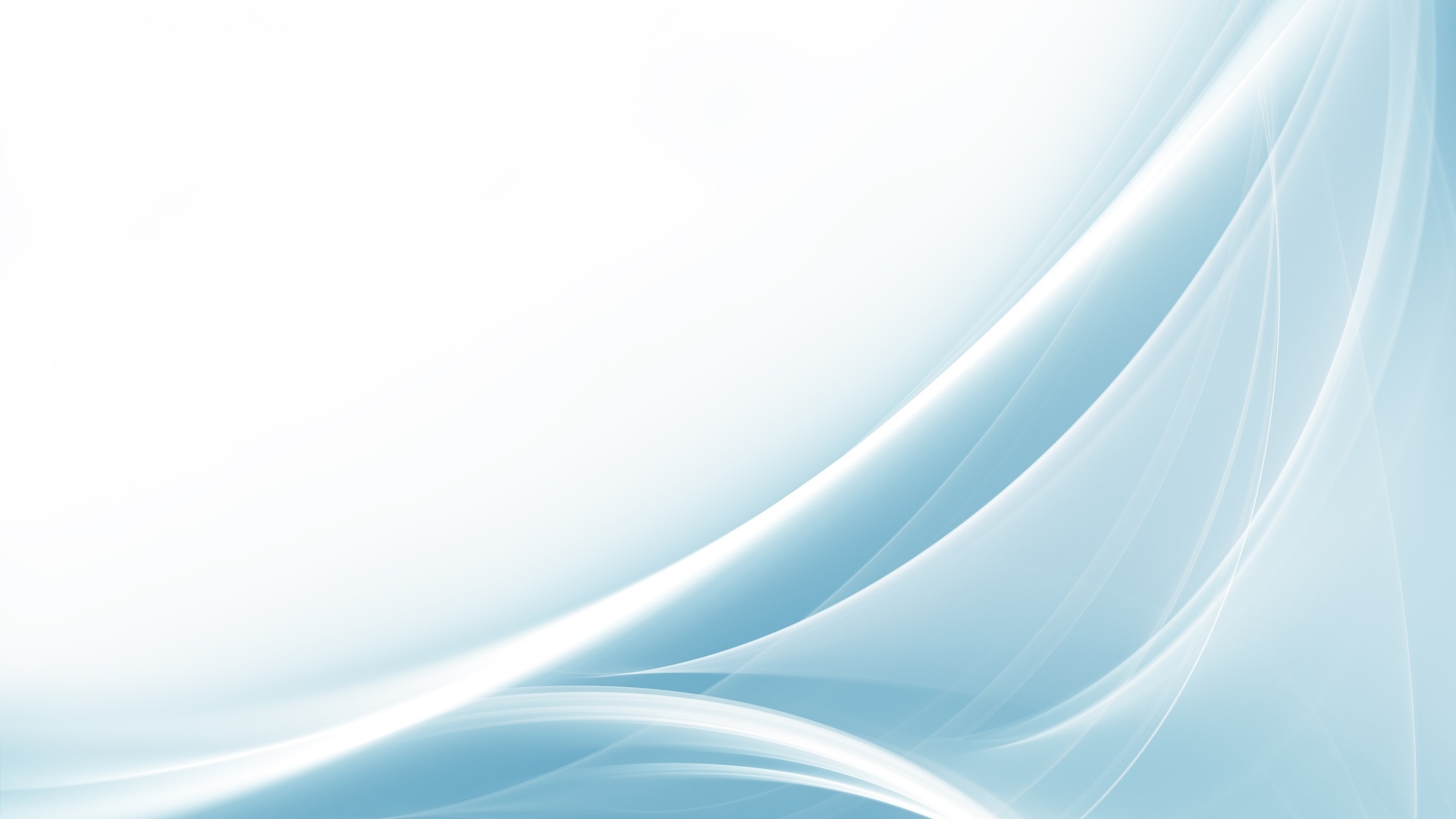 Деятельность Астраханьстата за 2018 год
отчеты в электронном виде
169 тыс.      отчетов
отчеты на бумажном носителе
работ по Производственному плануРосстата
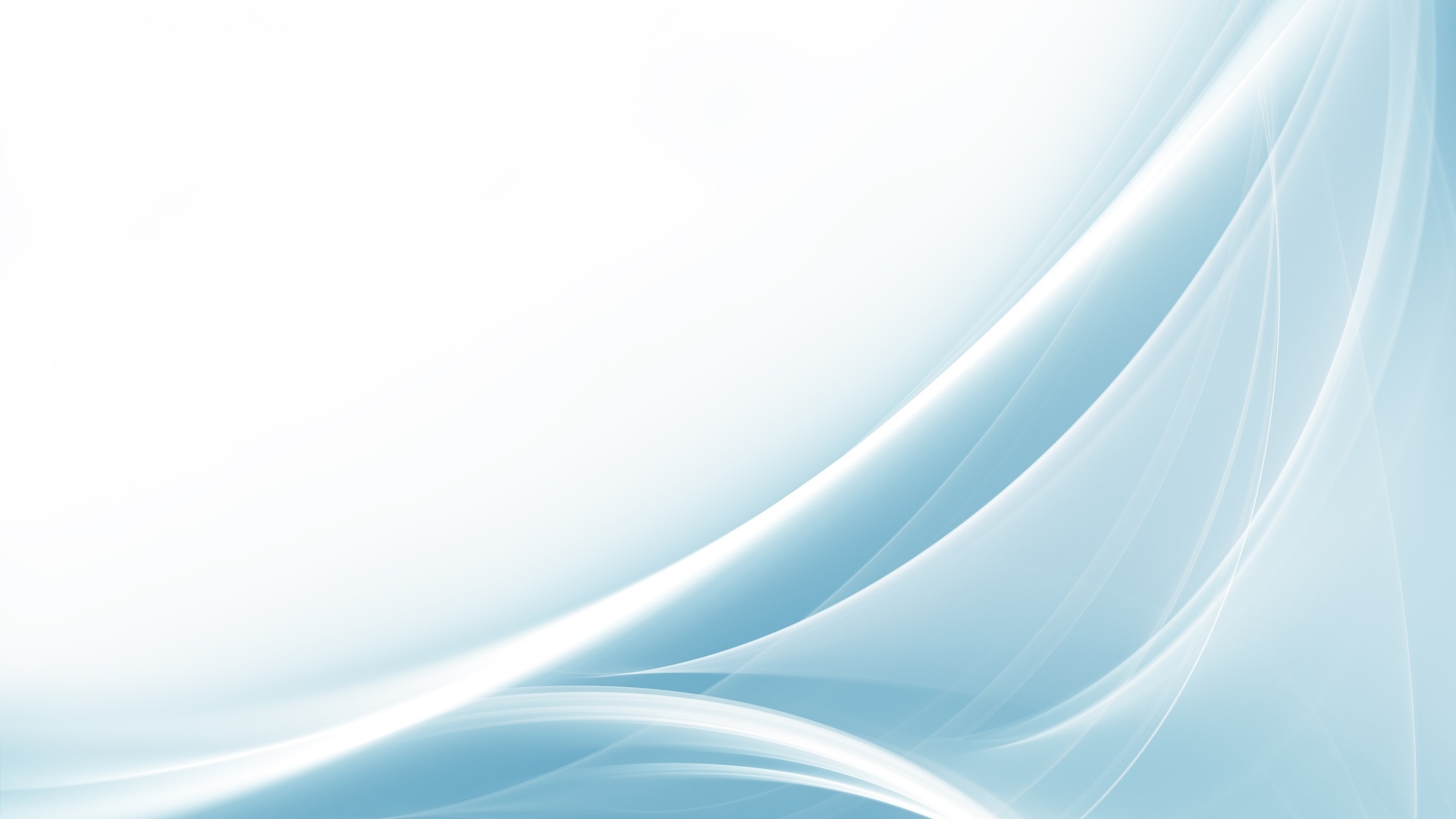 Число  хозяйствующих субъектов
на 1 января
Предприятия  и организации
2018 год - 17139 ед.
2019 год - 15946 ед.
6,96%
Индивидуальные предприниматели
2018 год - 27467 ед.
2019 год - 27419 ед.
0,2%
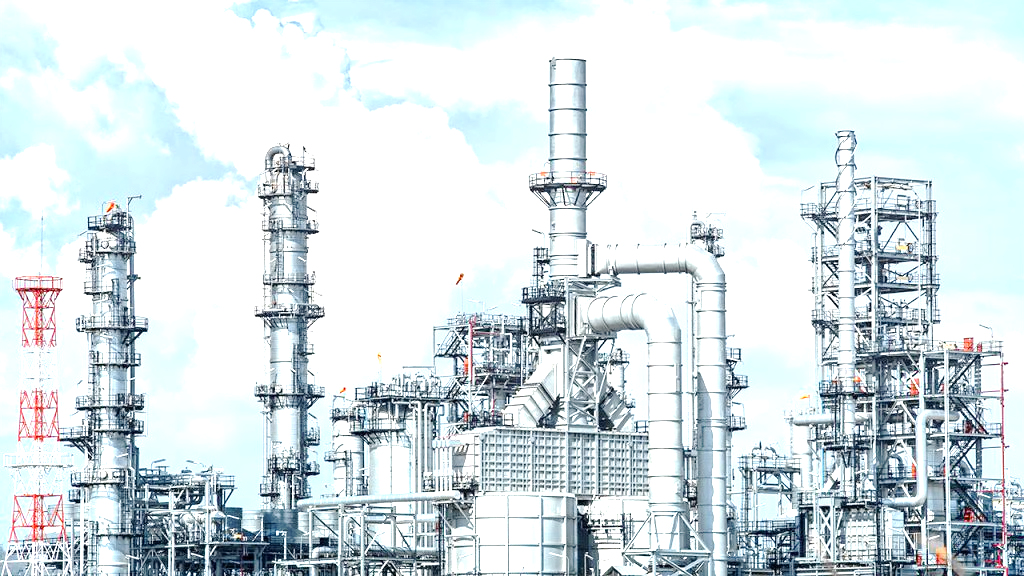 Индекс промышленного производства
в 2018 году по сравнению с 2017 годом составил 116,2%, 
по России - 102,9%, по Южному Федеральному округу - 105,7%
122,5%
113,7%
104,1%
АО
104,9%
102,6%
ЮФО
99,9%
ЮФО
РФ
РФ
АО
Добыча полезных  ископаемых
Обрабатывающие производства
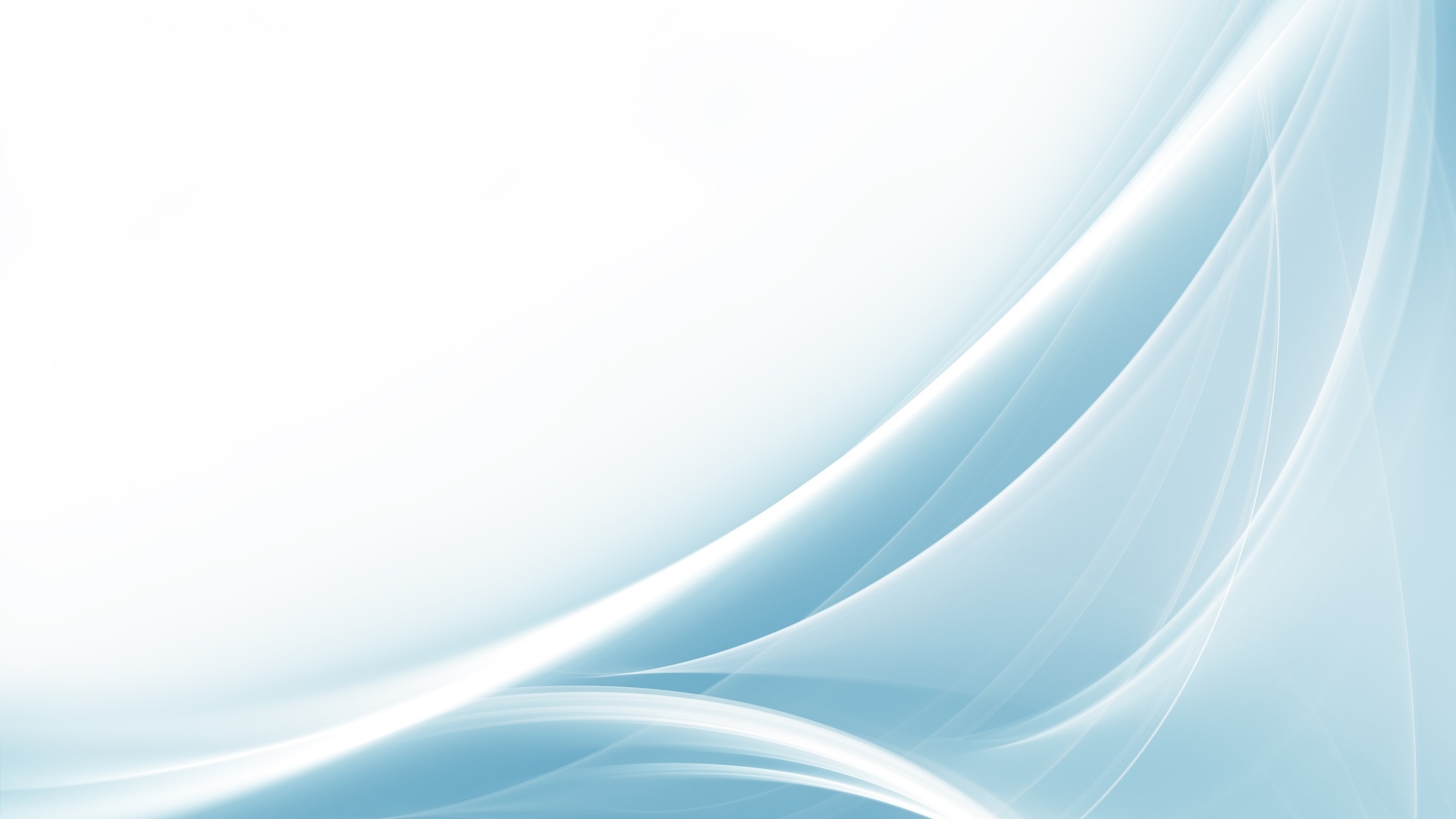 Темпы роста (снижения) производства отдельных видов промышленной продукции
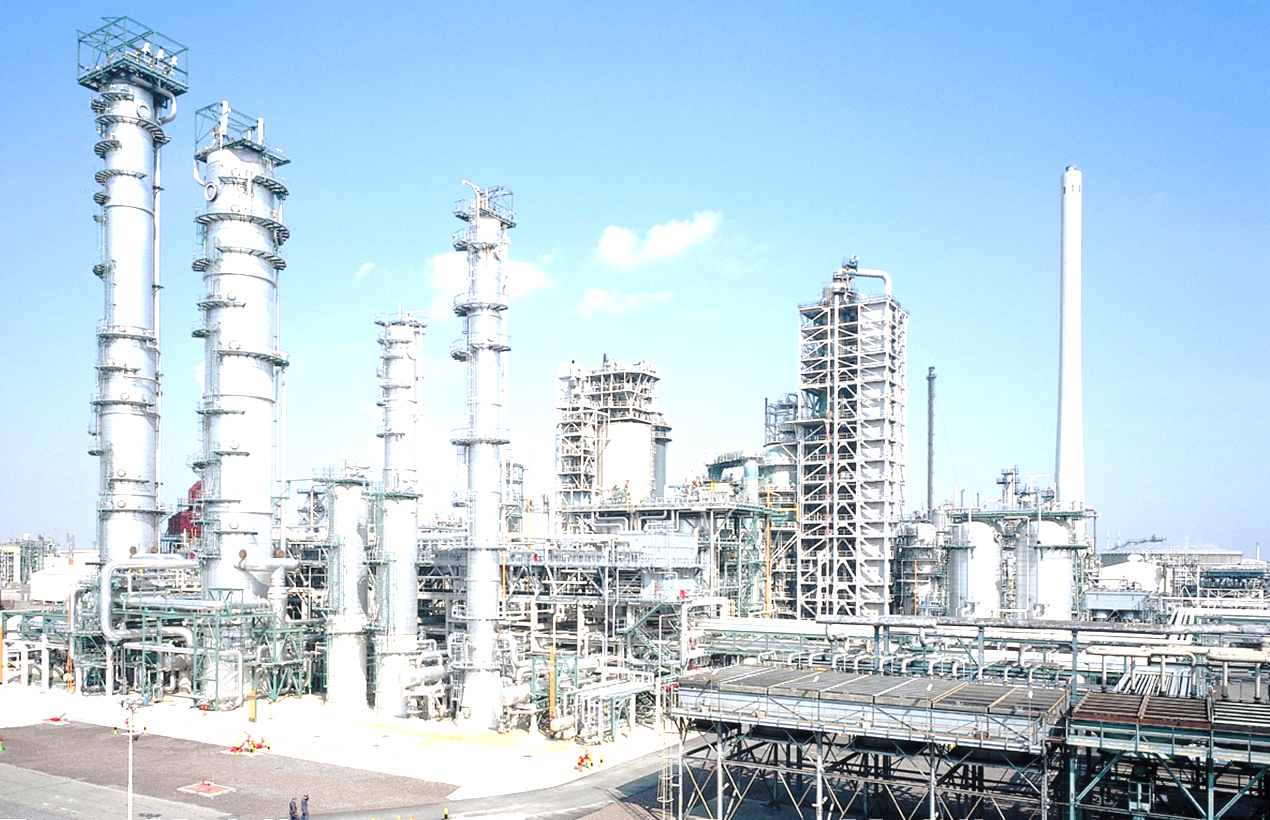 Индексы производствапо отдельным видам экономической деятельности
В 2018 году  по сравнению  2017 годом
105,9%
104,8%
102,0%
101,6%
98,2%
ЮФО
ЮФО
РФ
96,1%
РФ
АО
АО
АО
Водоснабжение; водоотведение, организация сбора и утилизации отходов, деятельность по ликвидации загрязнений
Обеспечение электрической энергией, газом, паром; кондиционирование воздуха
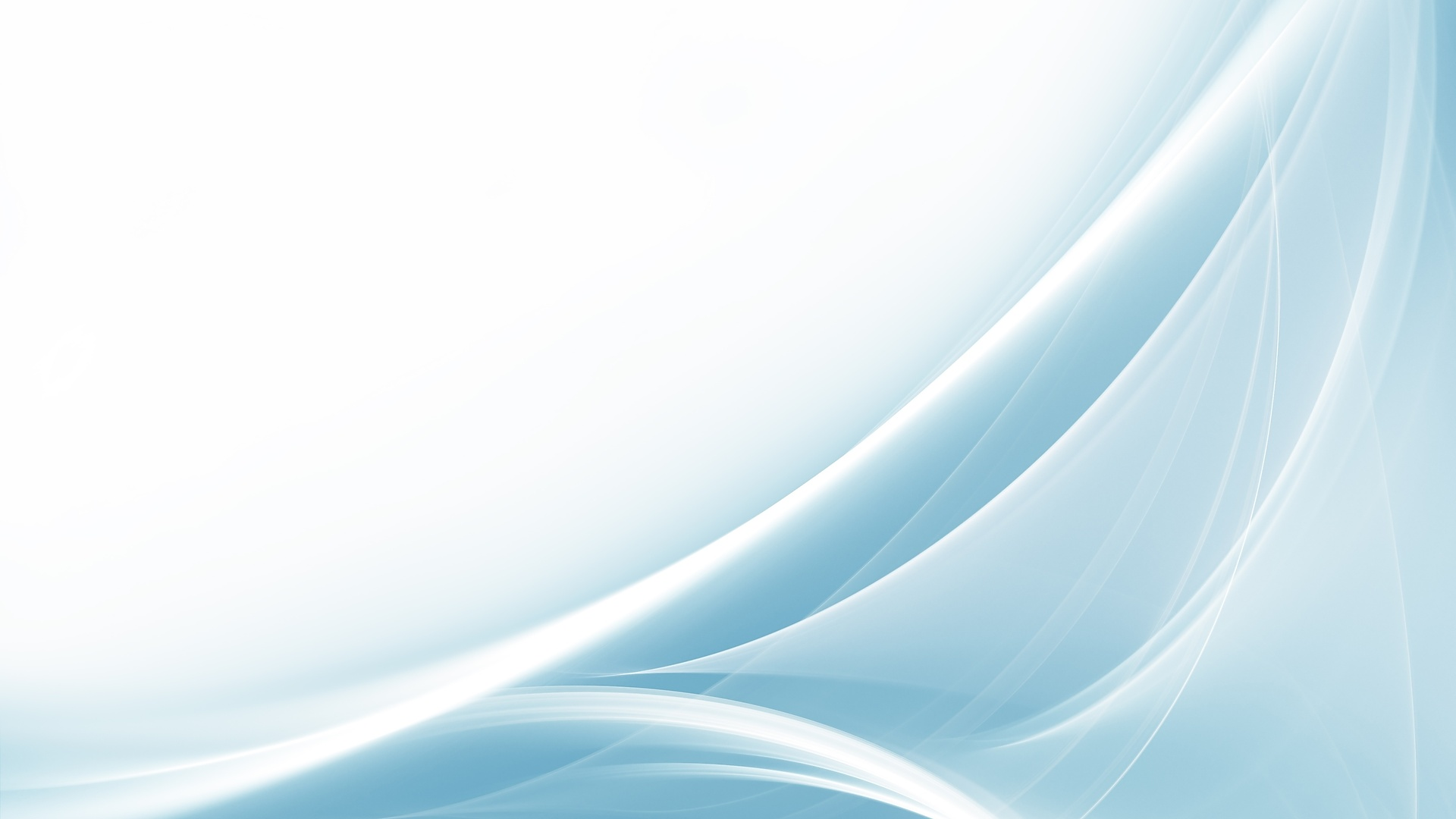 Индекс производства продукции сельского хозяйства
в январе - декабре 2018 к январю - декабрю 2017 составил 105,8%,
по России – 99,4%, по Южному Федеральному округу - 94,6%
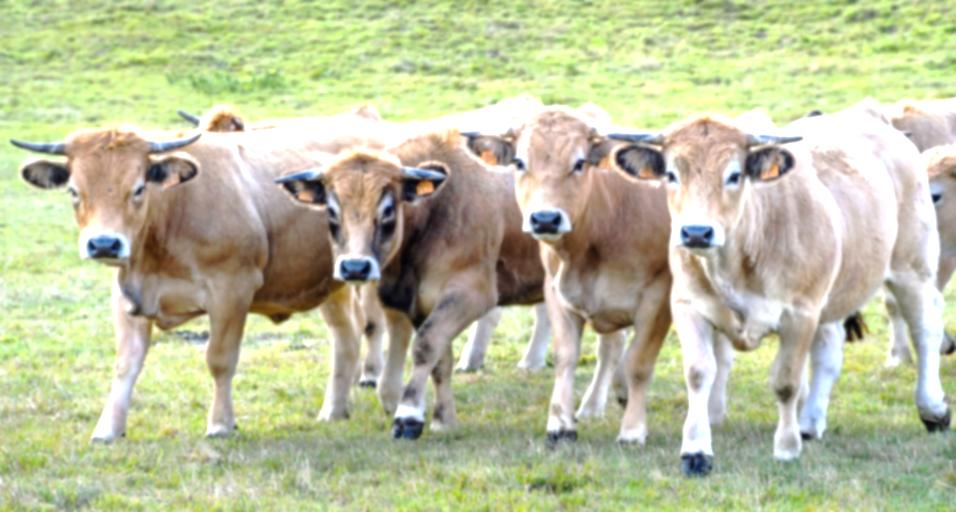 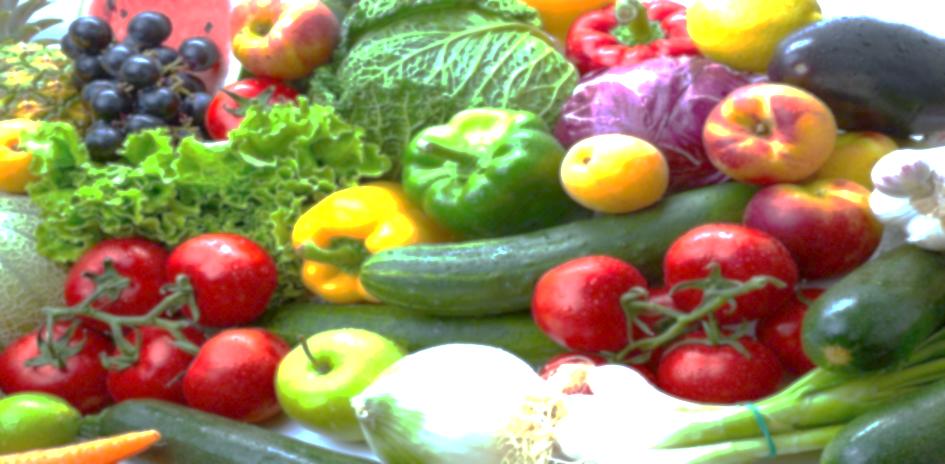 109,0%
101,1%
101,3%
100,1%
97,6%
АО
91,9%
АО
РФ
ЮФО
РФ
ЮФО
Животноводство
Растениеводство
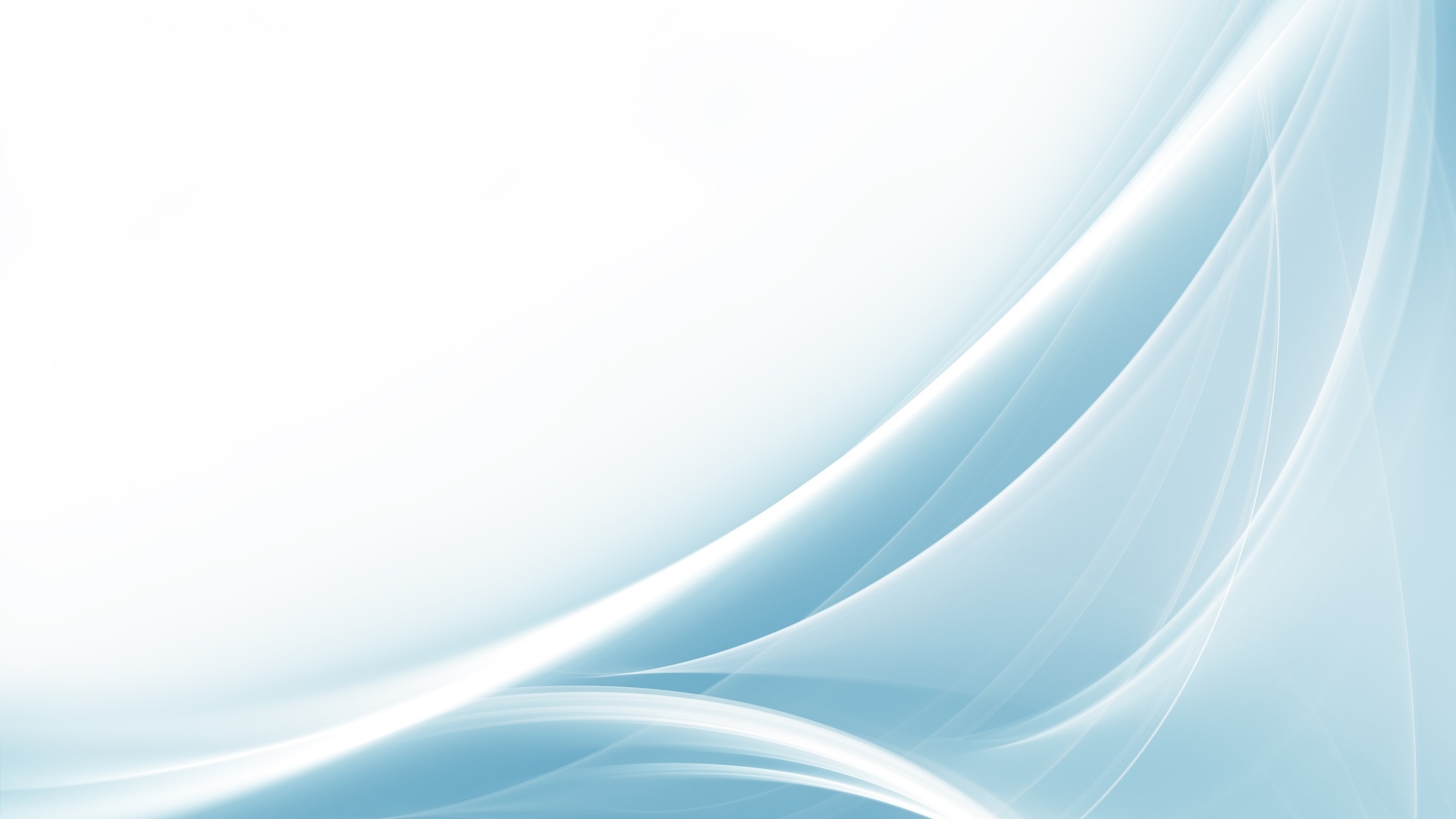 Всего
Ввод в действие жилья
тысяч квадратных метров общей площади
Январь – декабрь 2018 в %к январю - декабрю 2017
В том числе индивидуальными застройщиками
483,5
268,4
328,3
228,1
67,9%
85,0%
2017
2018
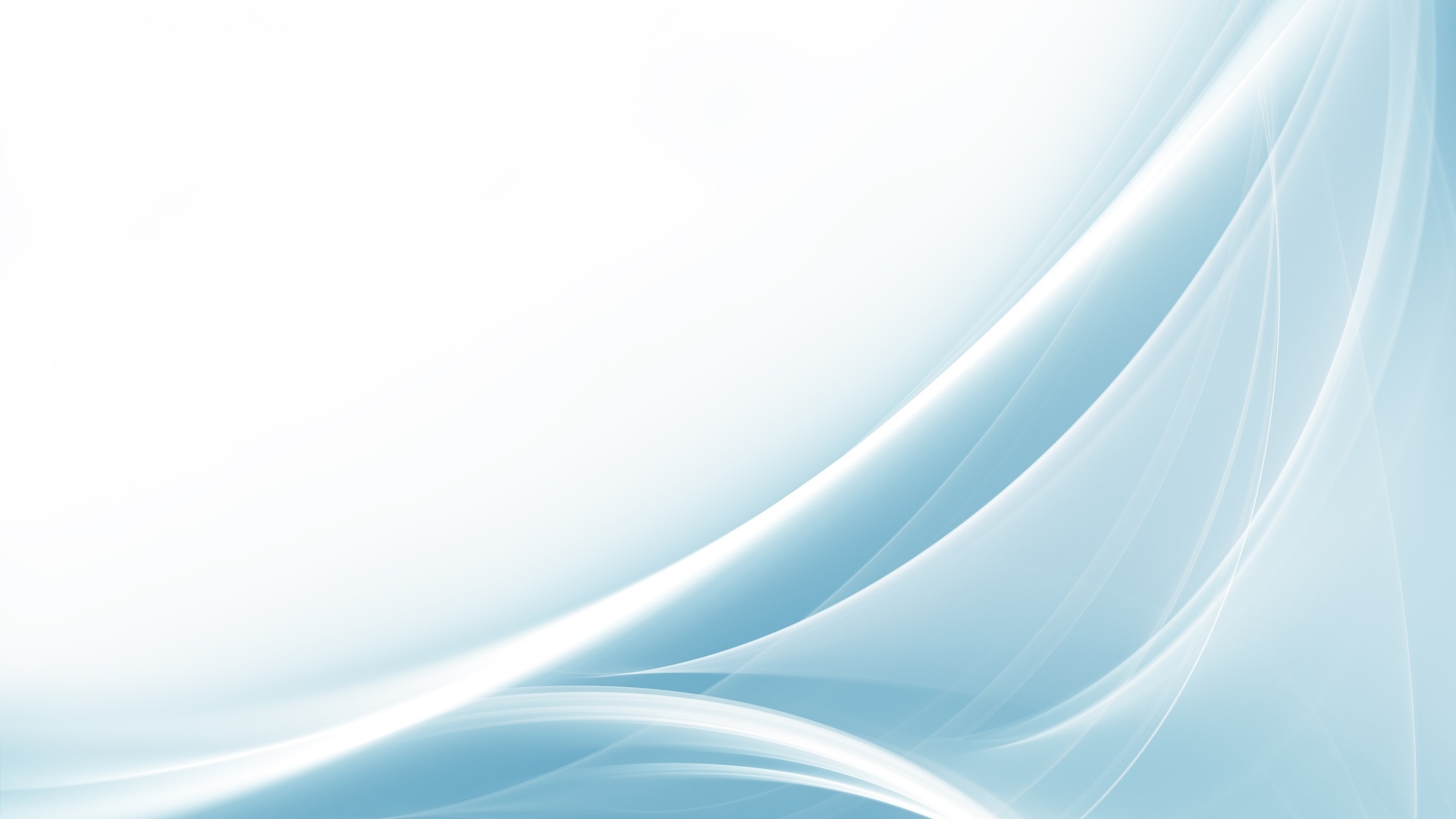 Оборот розничной торговли
Астраханская область
в % к январю-декабрю 2017 года
В % к январю-декабрю 2017 года
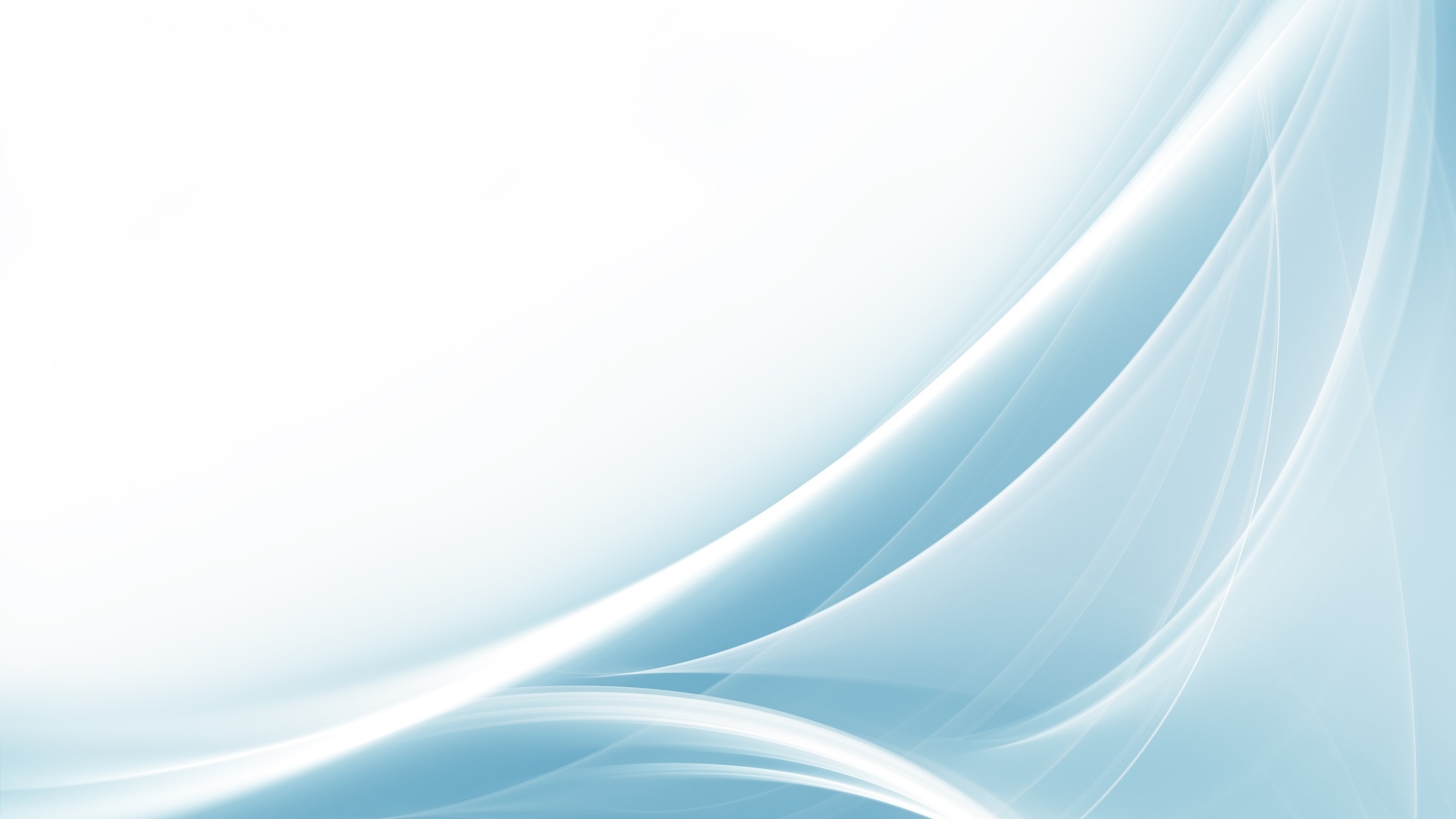 Индекс потребительских цен
декабрь в % к декабрю
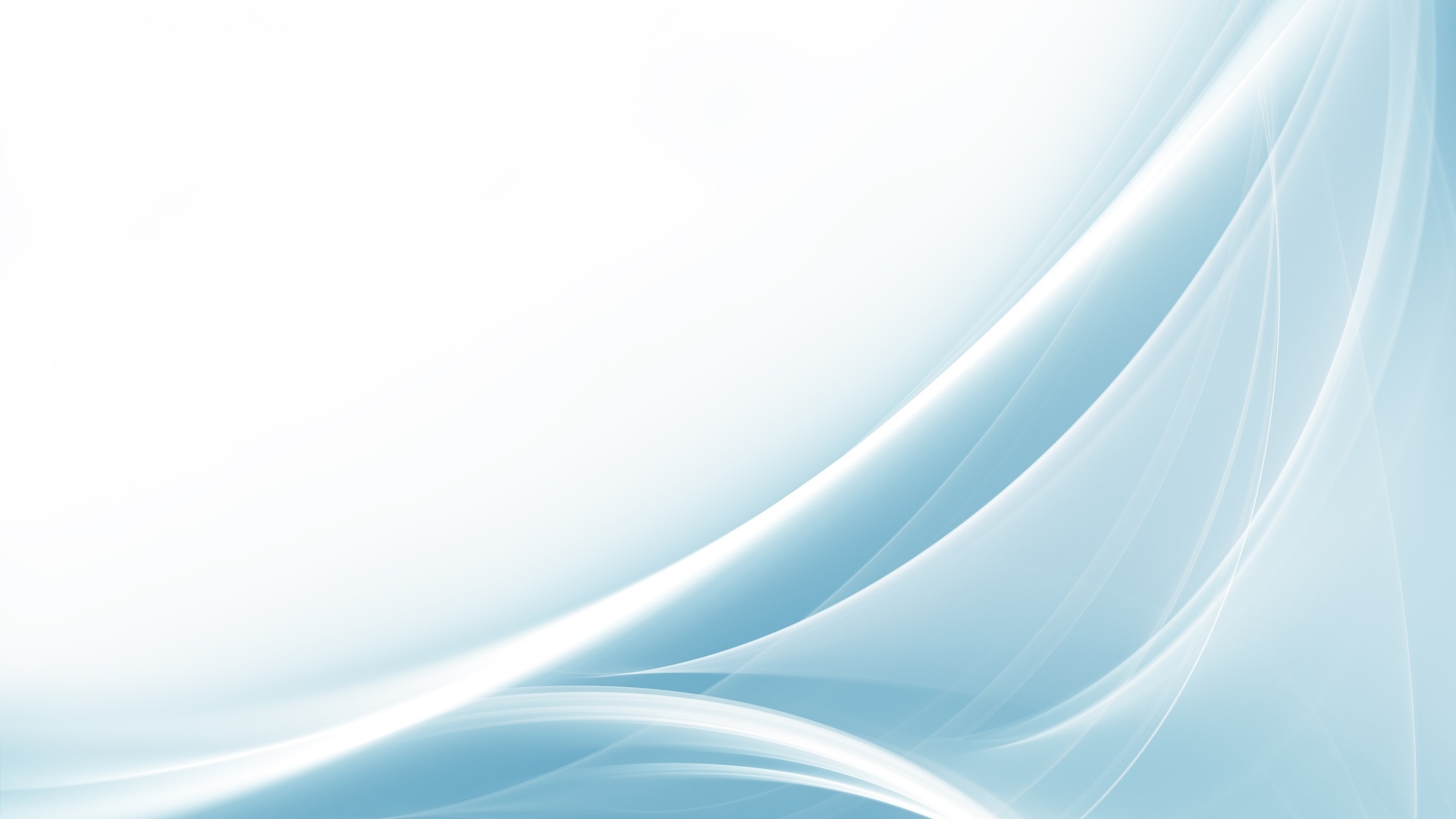 Индекс потребительских цен на отдельные группыи виды продовольственных товаров
декабрь 2018 в % к декабрю 2017
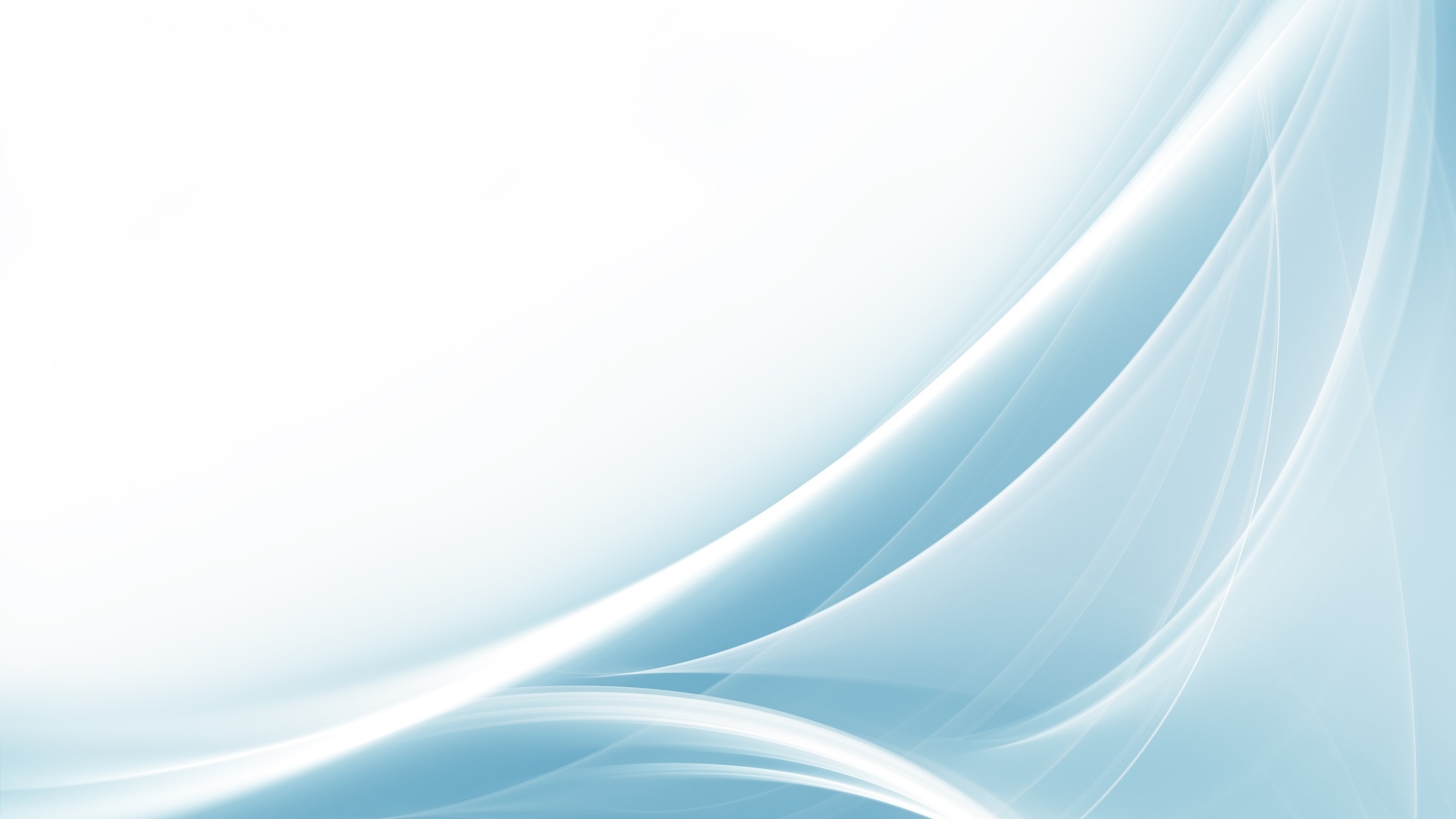 Индекс потребительских ценна отдельные группы непродовольственных товаров
декабрь 2018 в % к декабрю 2017
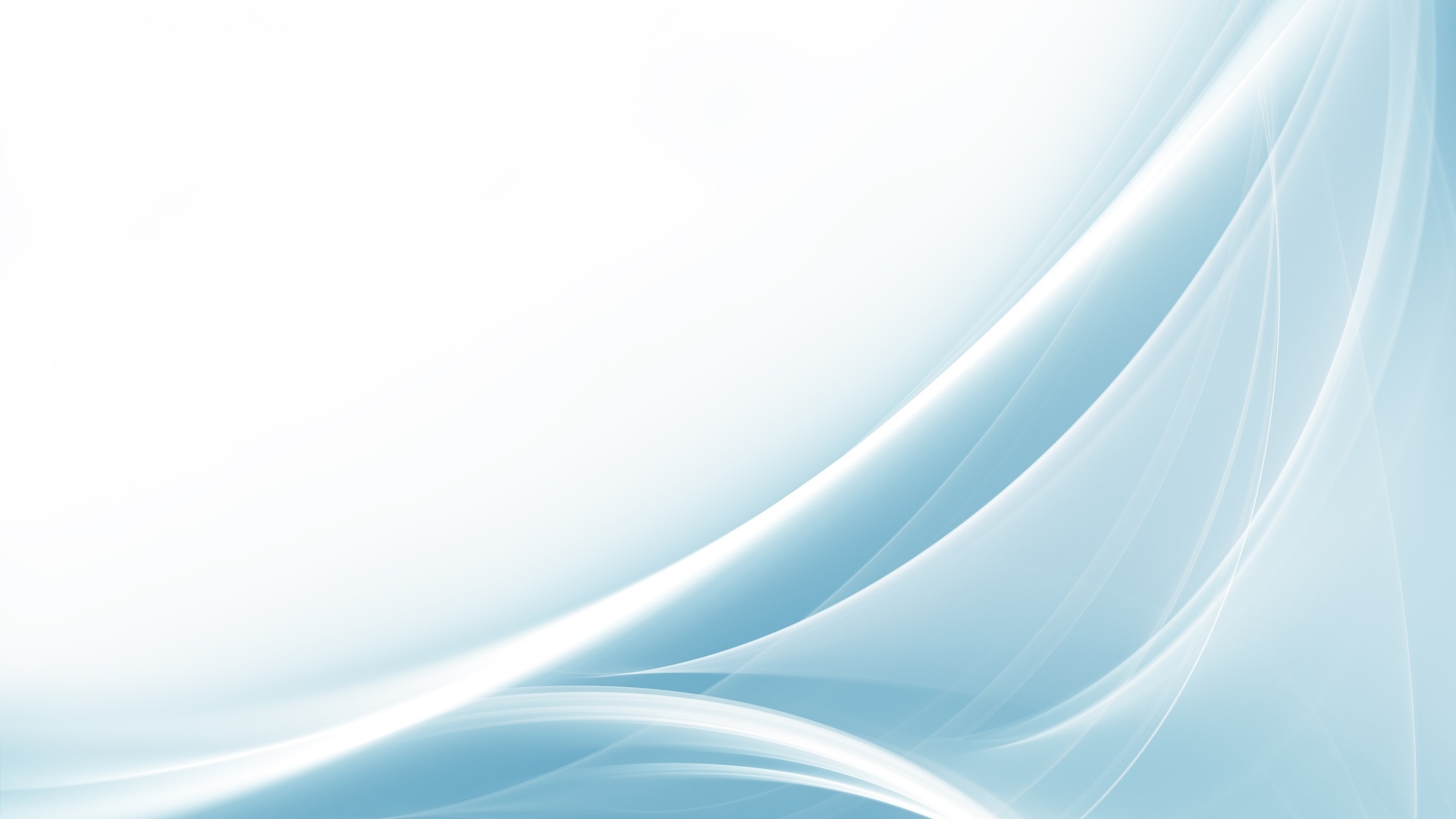 Индекс потребительских ценна отдельные группы и виды услуг
декабрь 2018 в % к декабрю 2017
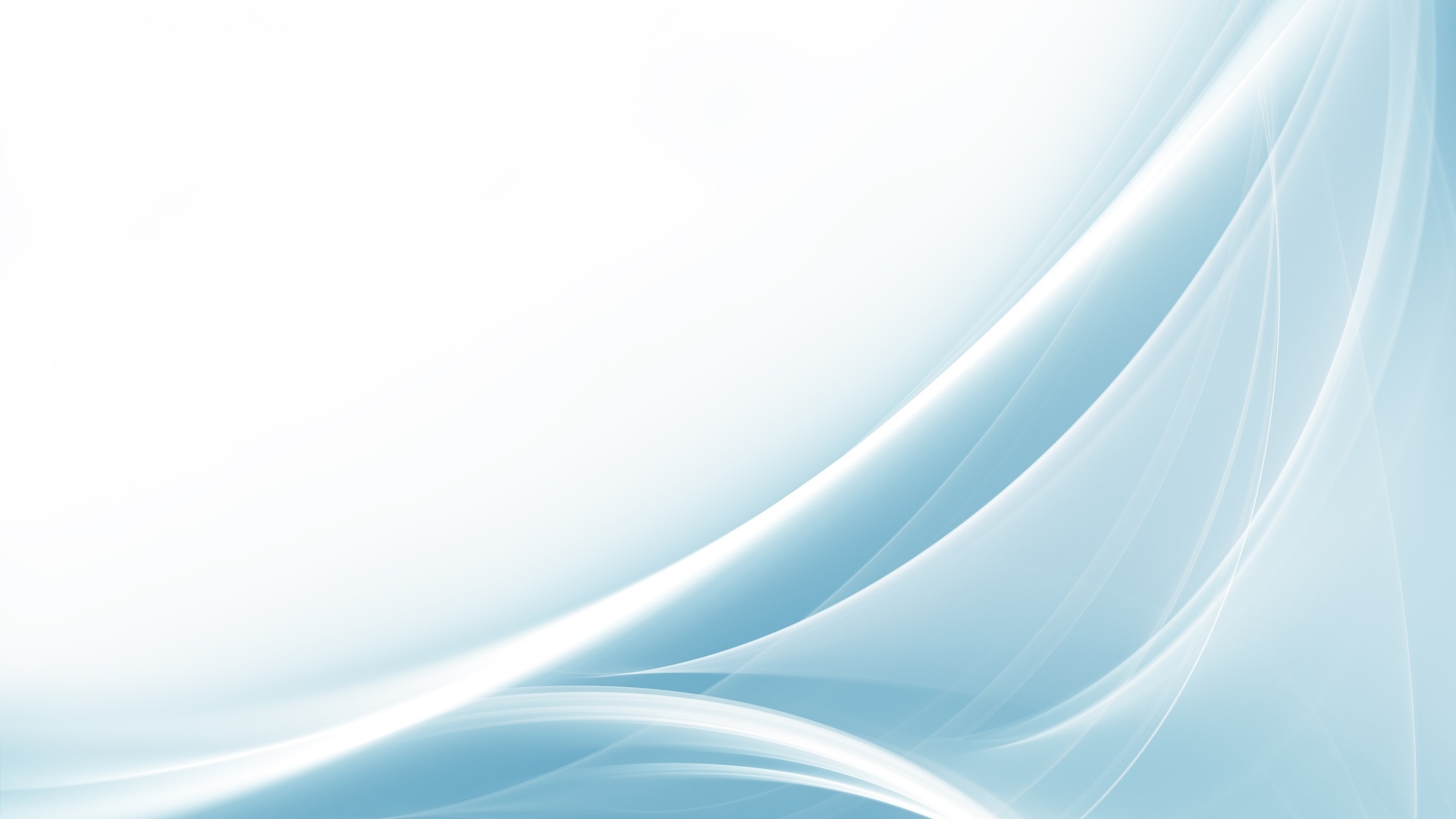 Уровень жизни населения
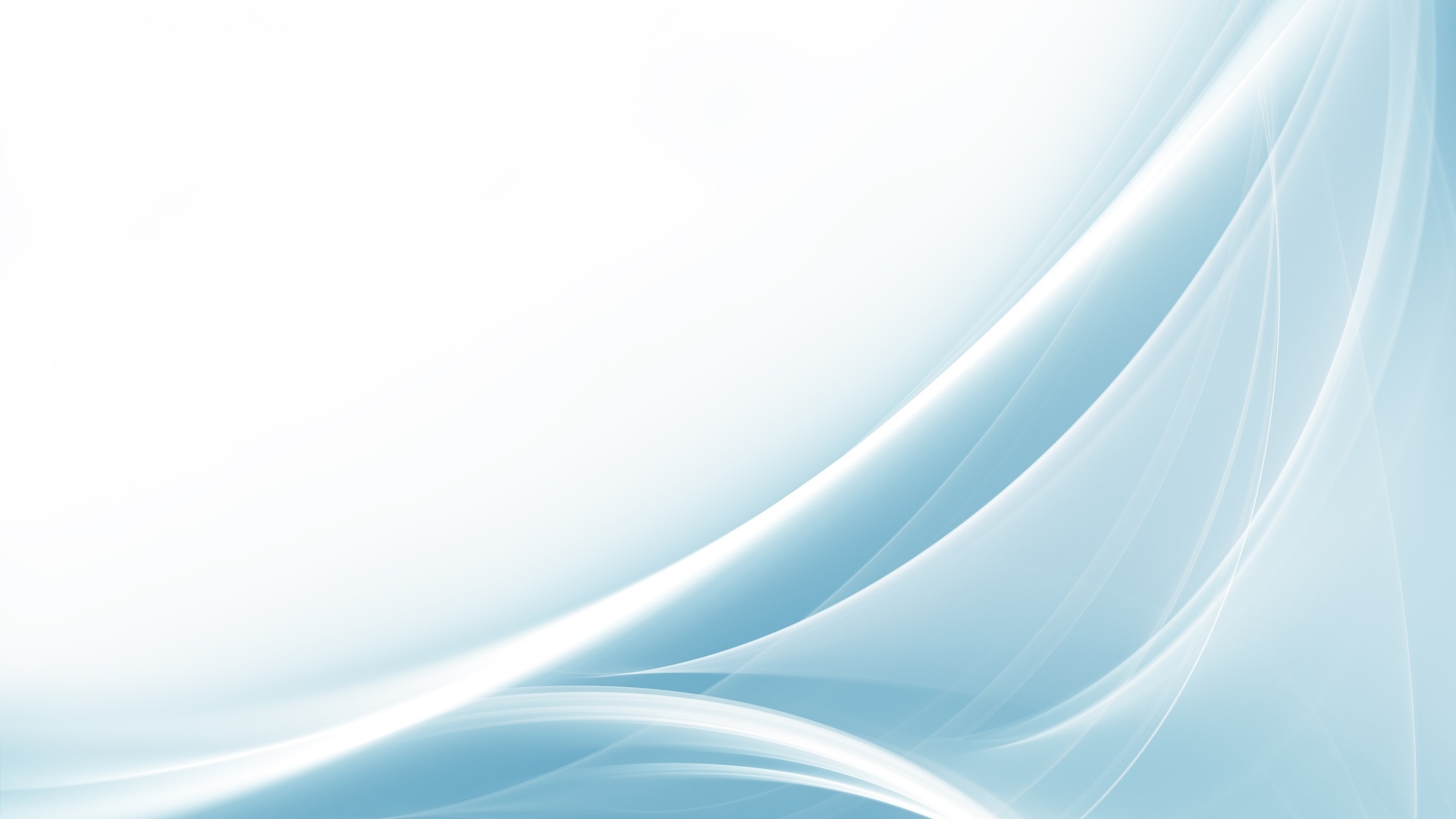 Среднемесячная начисленная заработная платапо видам экономической деятельности
за январь - декабрь 2018 года
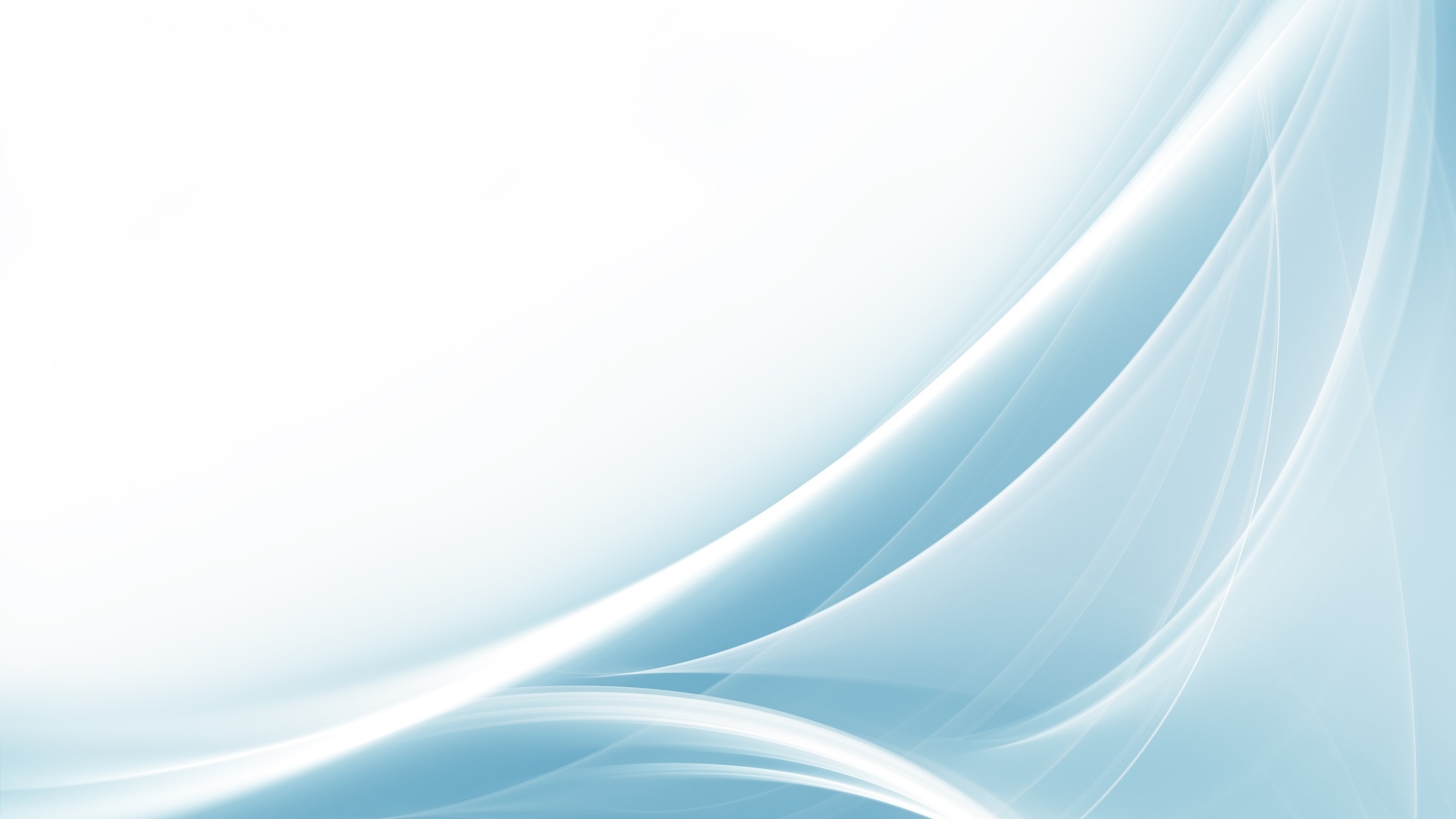 Безработица
Численность официально зарегистрированных безработныхна конец декабря 2018 года 5253 человека, или 83,6% к аналогичной дате 2017 года
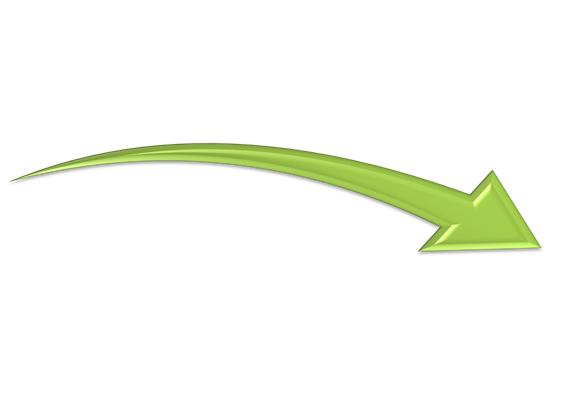 Уровень зарегистрированной безработицы на конец декабря по данным агентства по занятости населения Астраханской области.
7.5
7.4
1.2
1.0
2017
2018
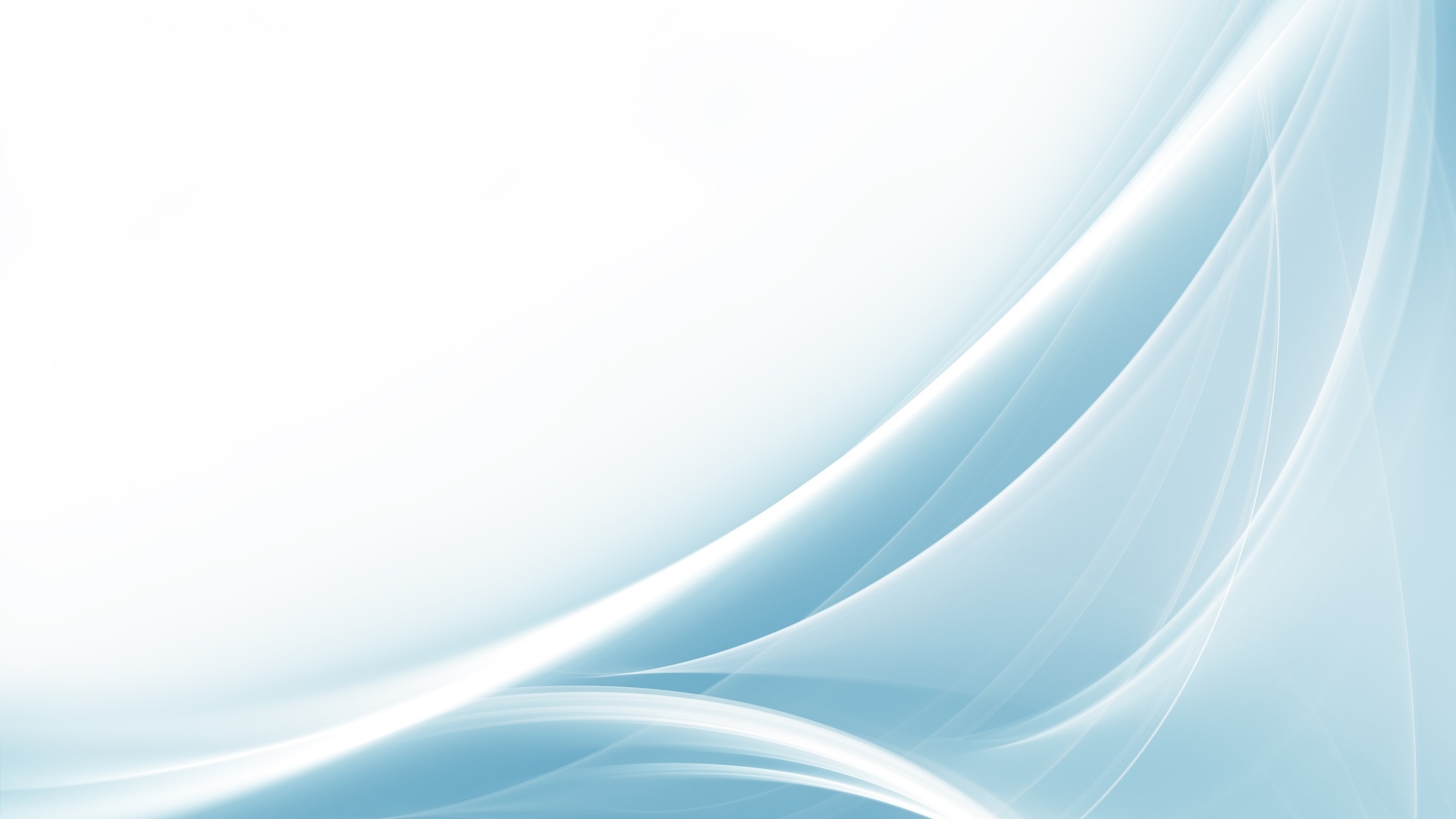 Показатели естественного движения населения
в январе - декабре
на 1000 человек населения
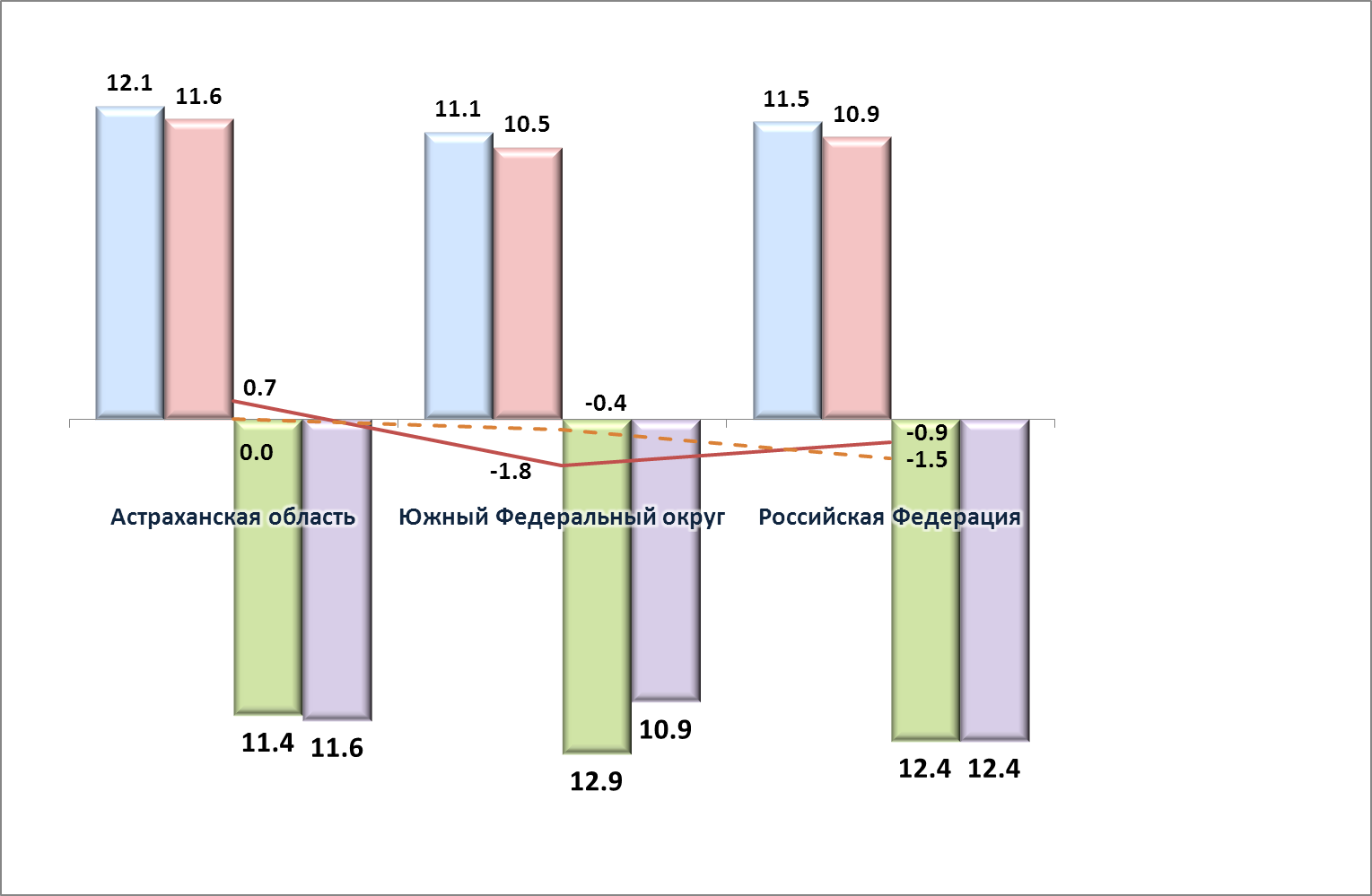 Родившихся
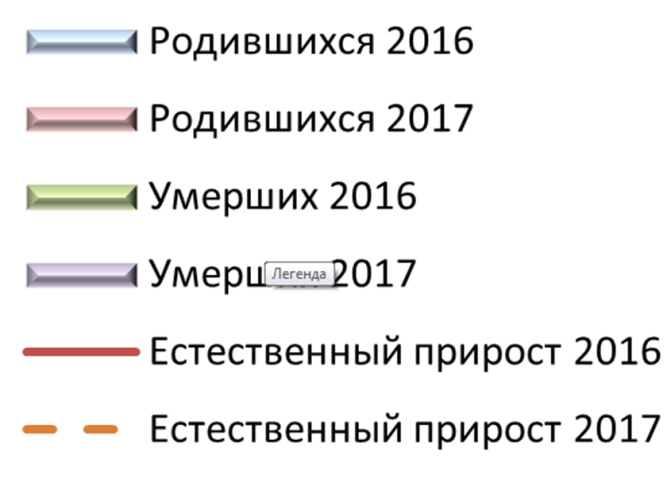 2017
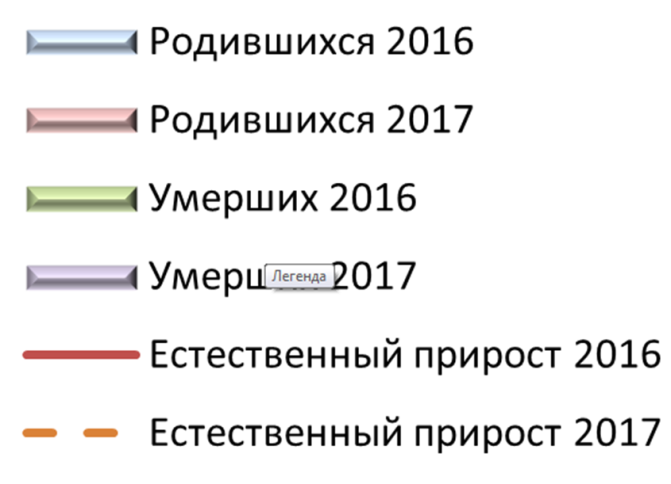 20181)
Умерших
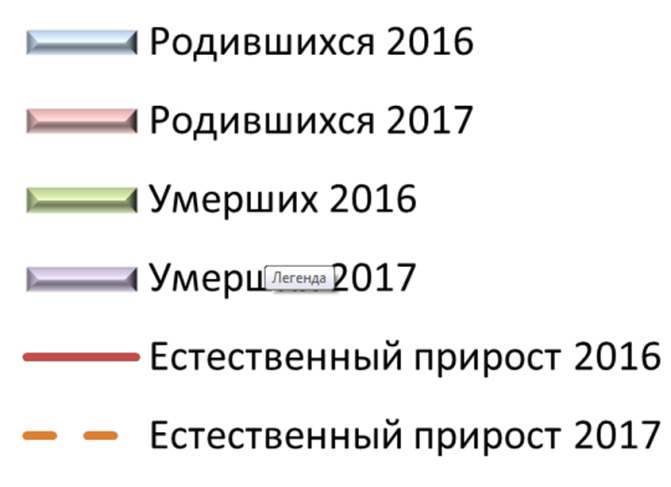 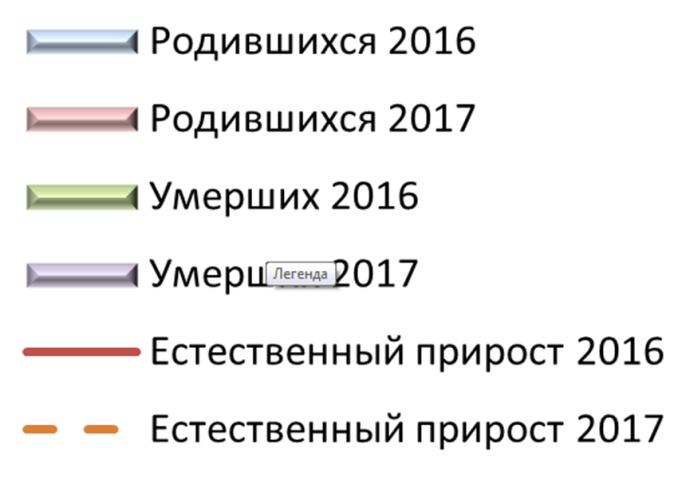 2017
20181)
Естественный прирост
2017
20181)
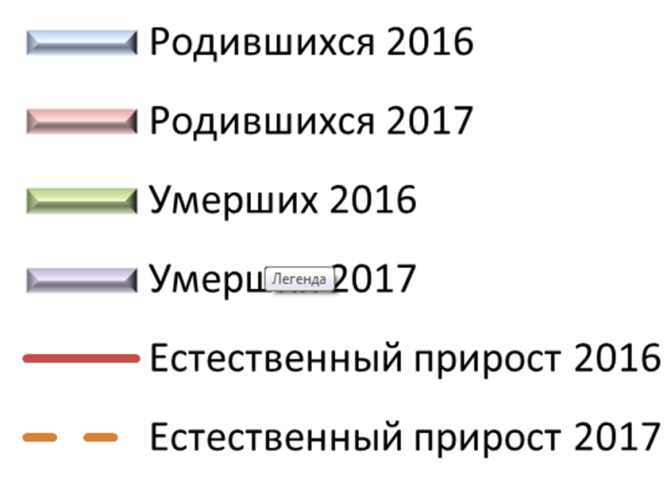 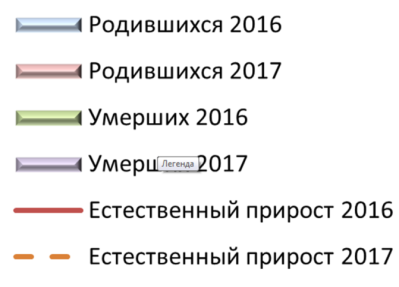 1)Данные предварительные. Окончательные итоги 02.07.2019
Структура смертности по причинам смерти
в январе - декабре 2018 года
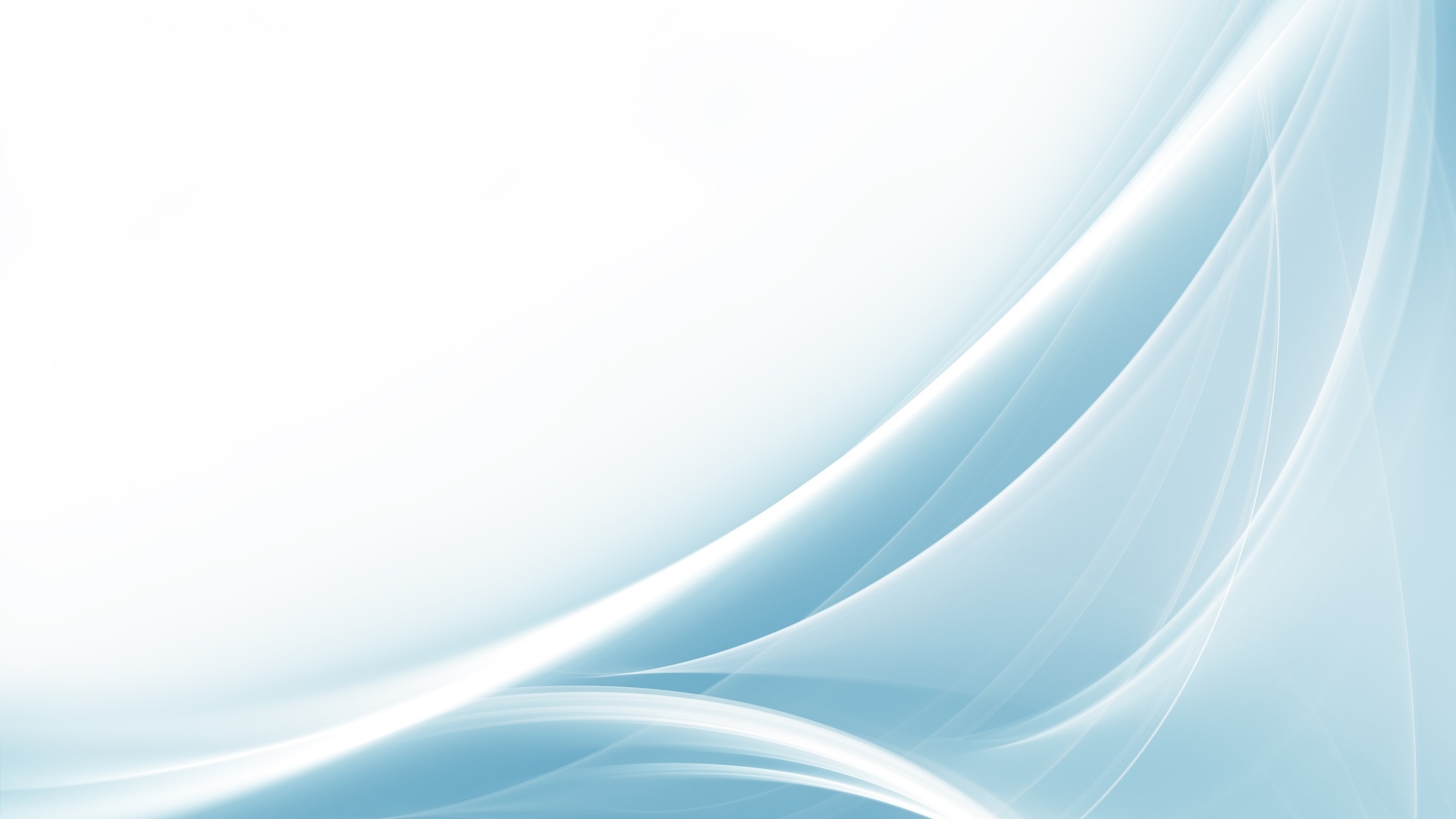 в процентах ко всем умершим
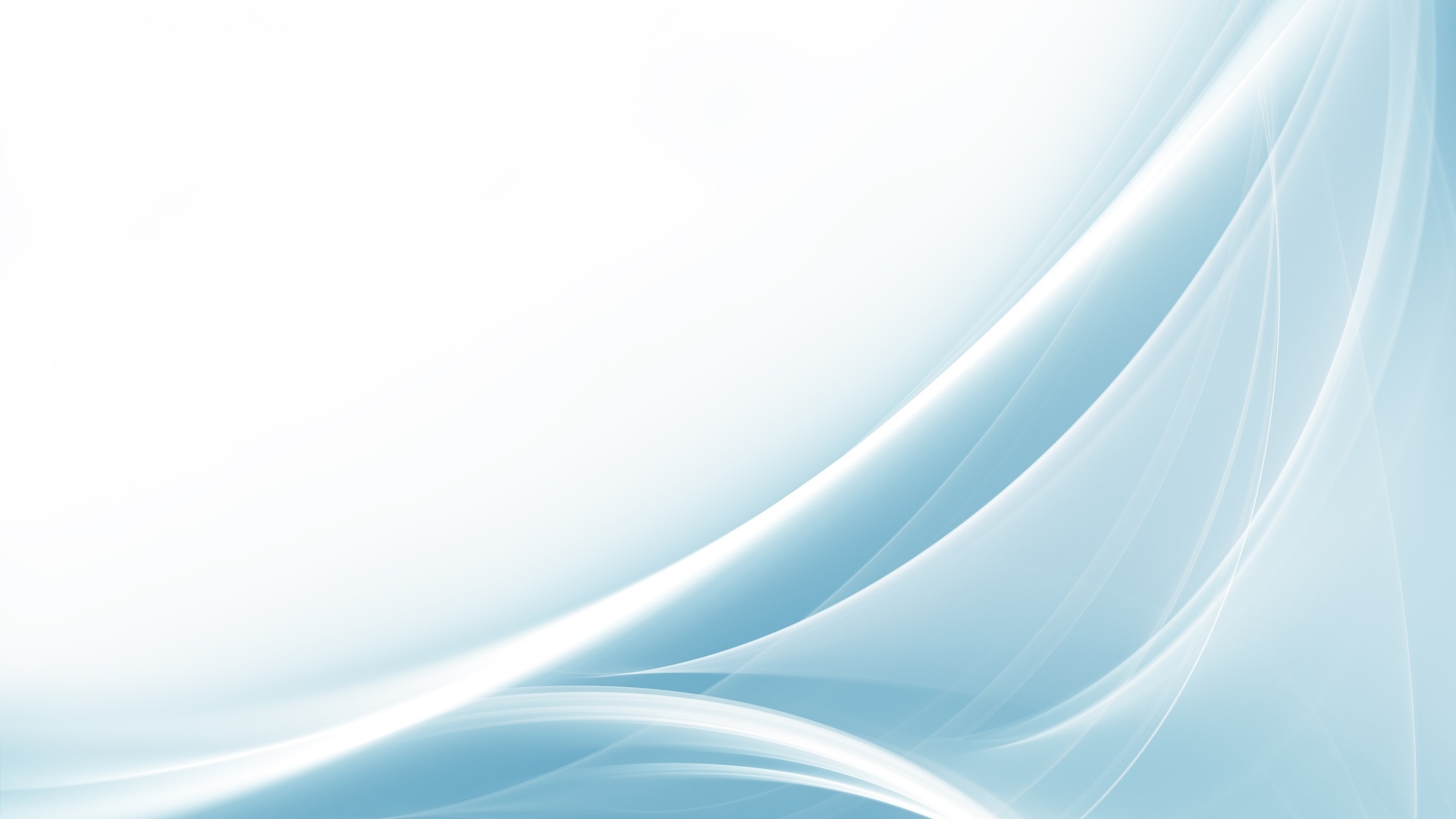 Браки и разводы
в январе - декабре
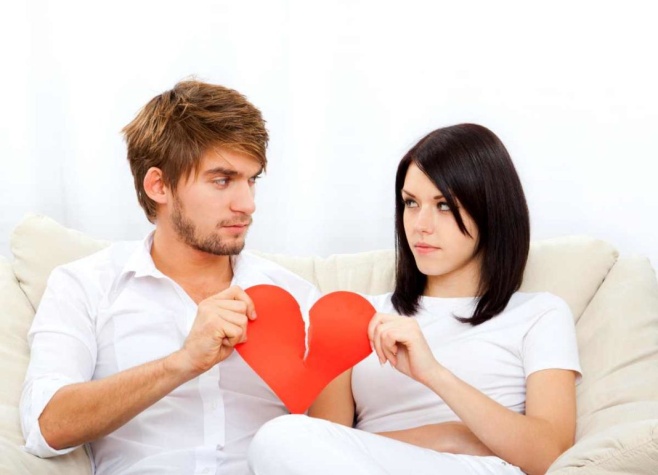 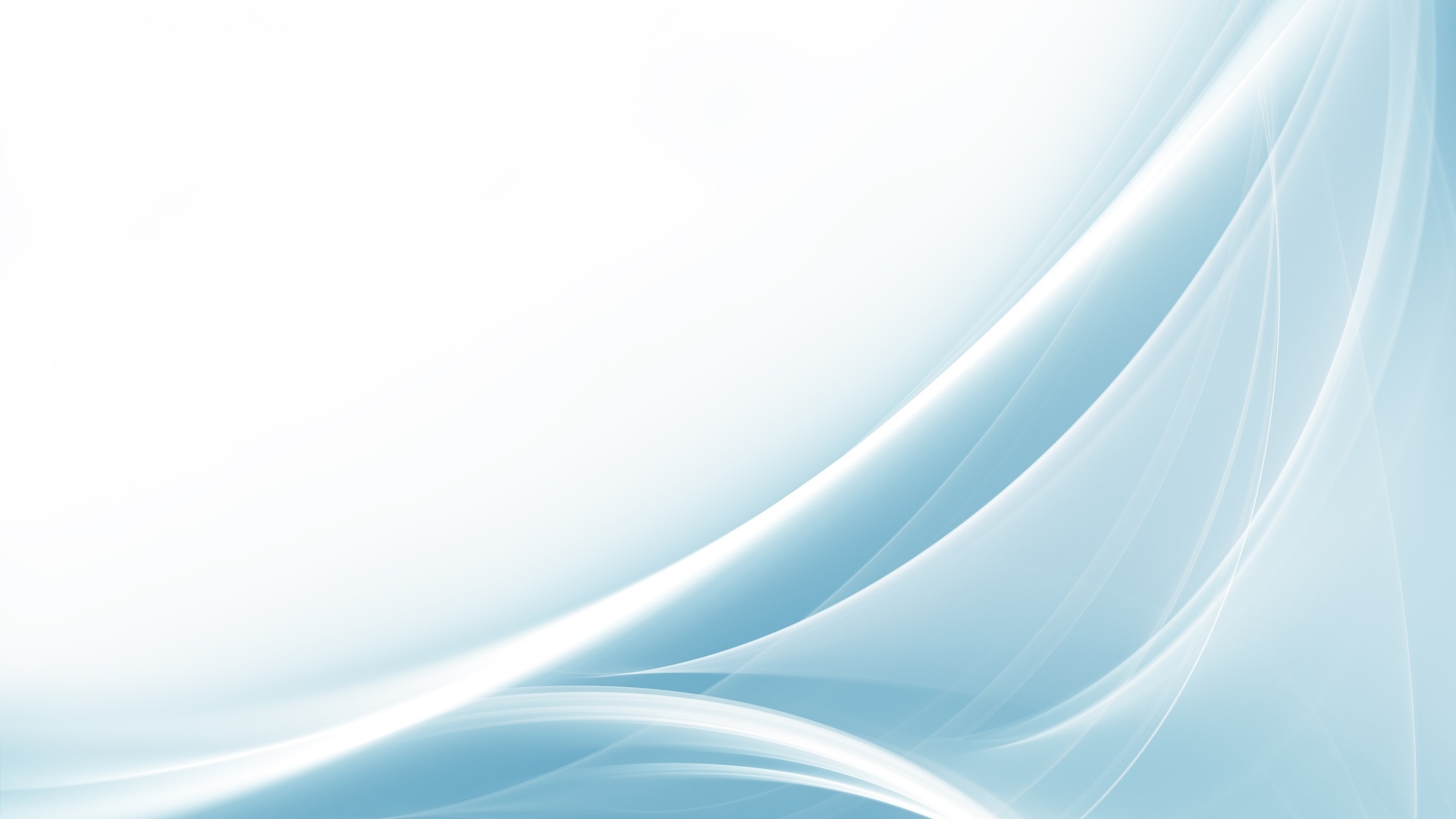 Спасибо за внимание!